Животные жарких стран
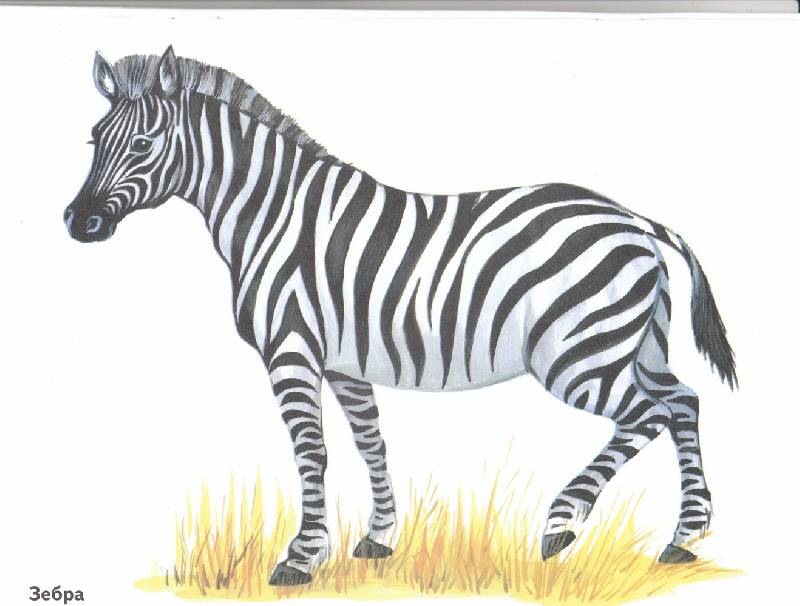 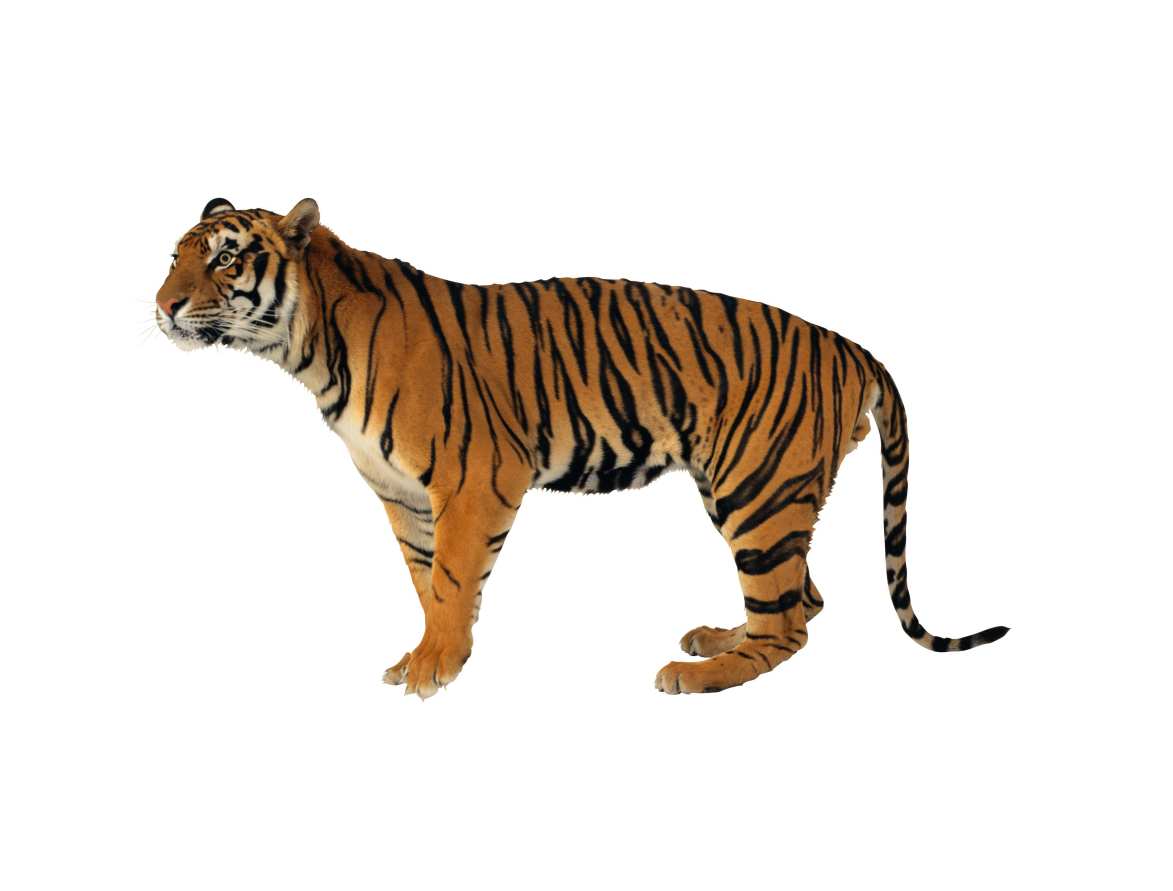 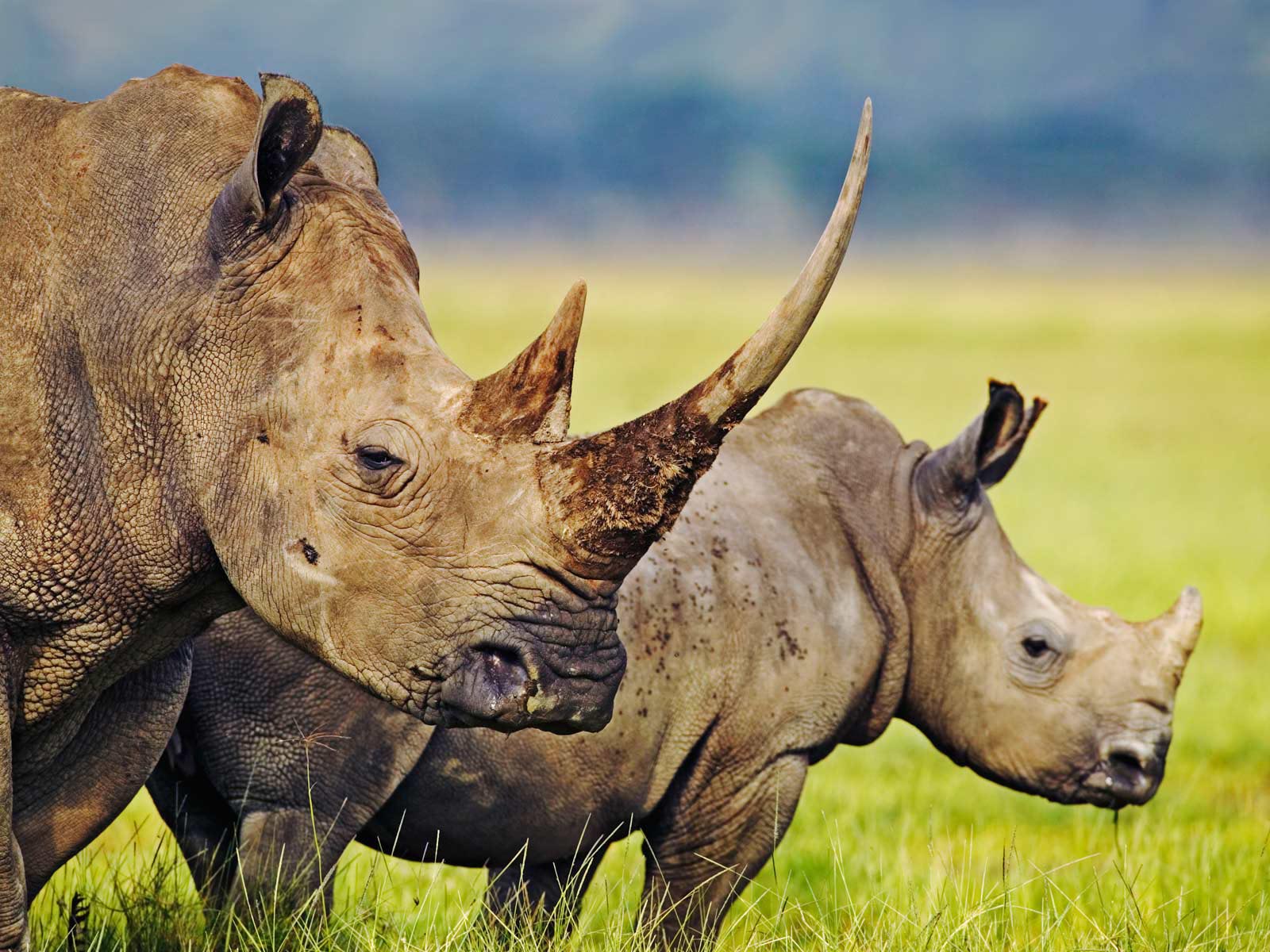 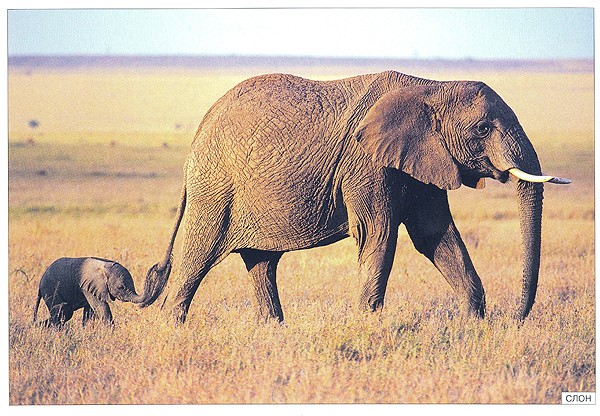 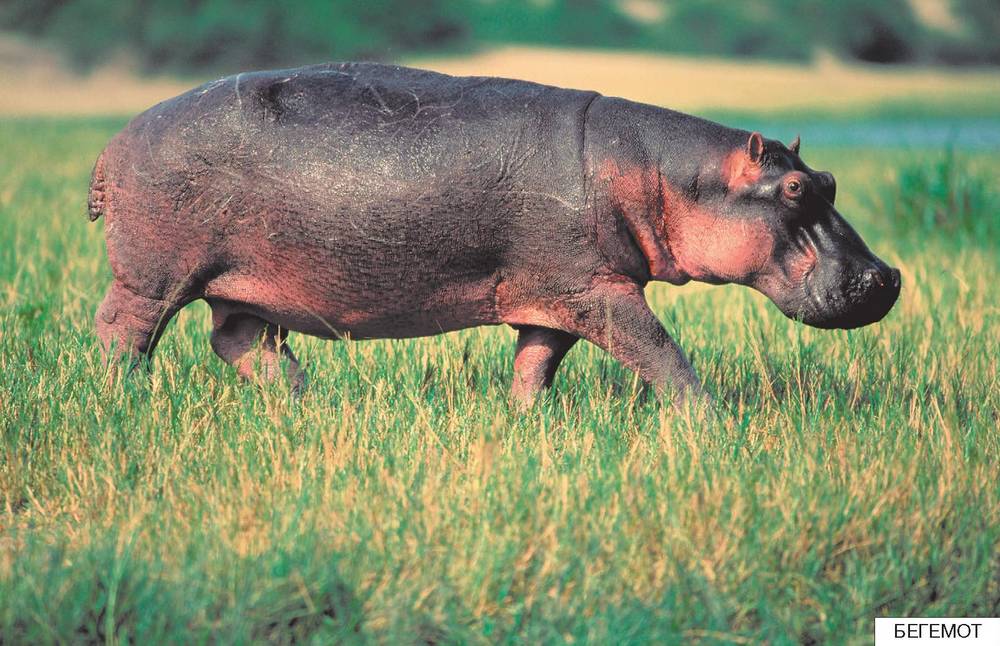 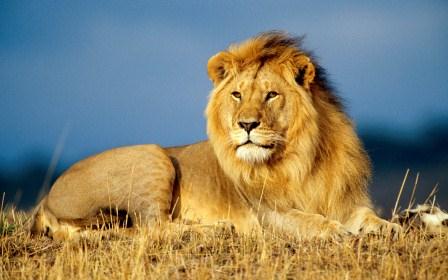 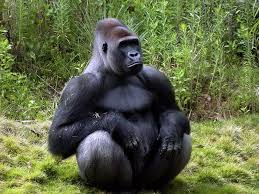 Животные севера
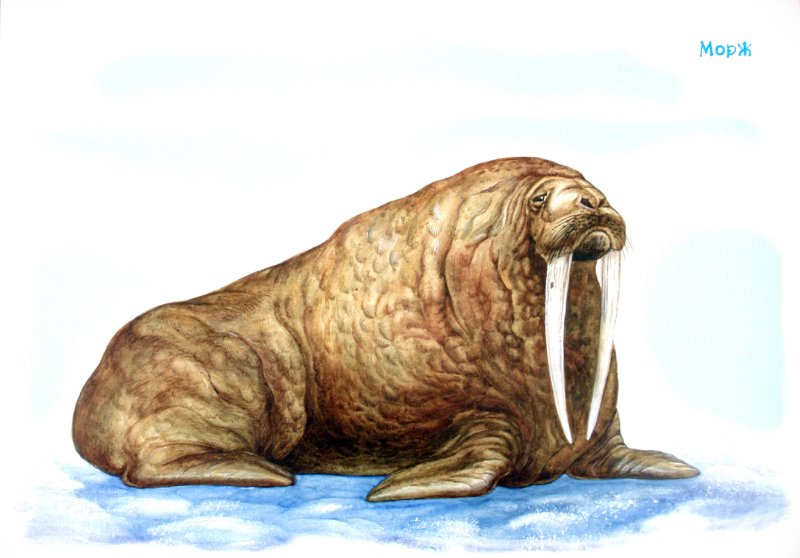 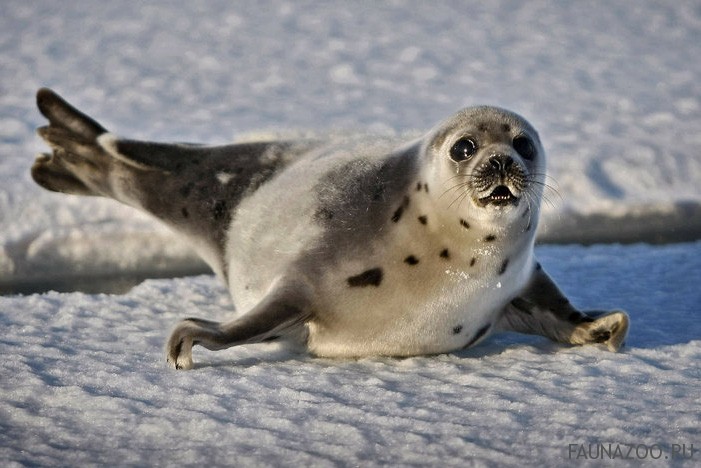 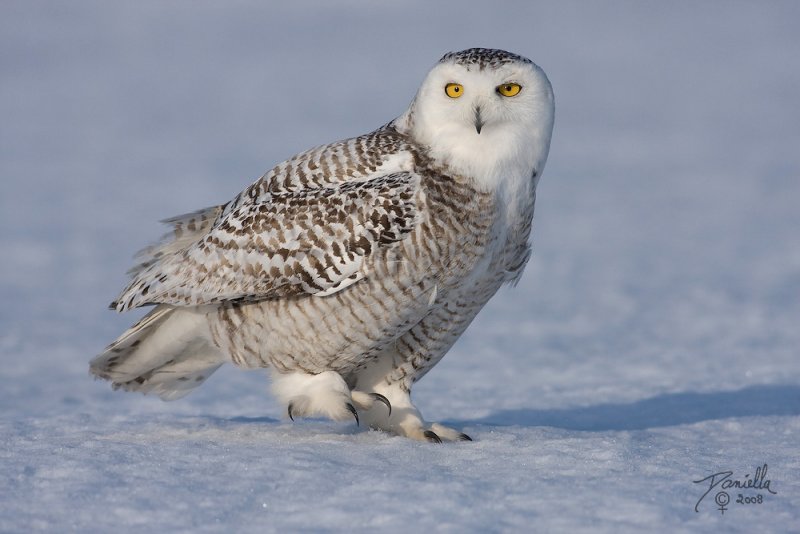 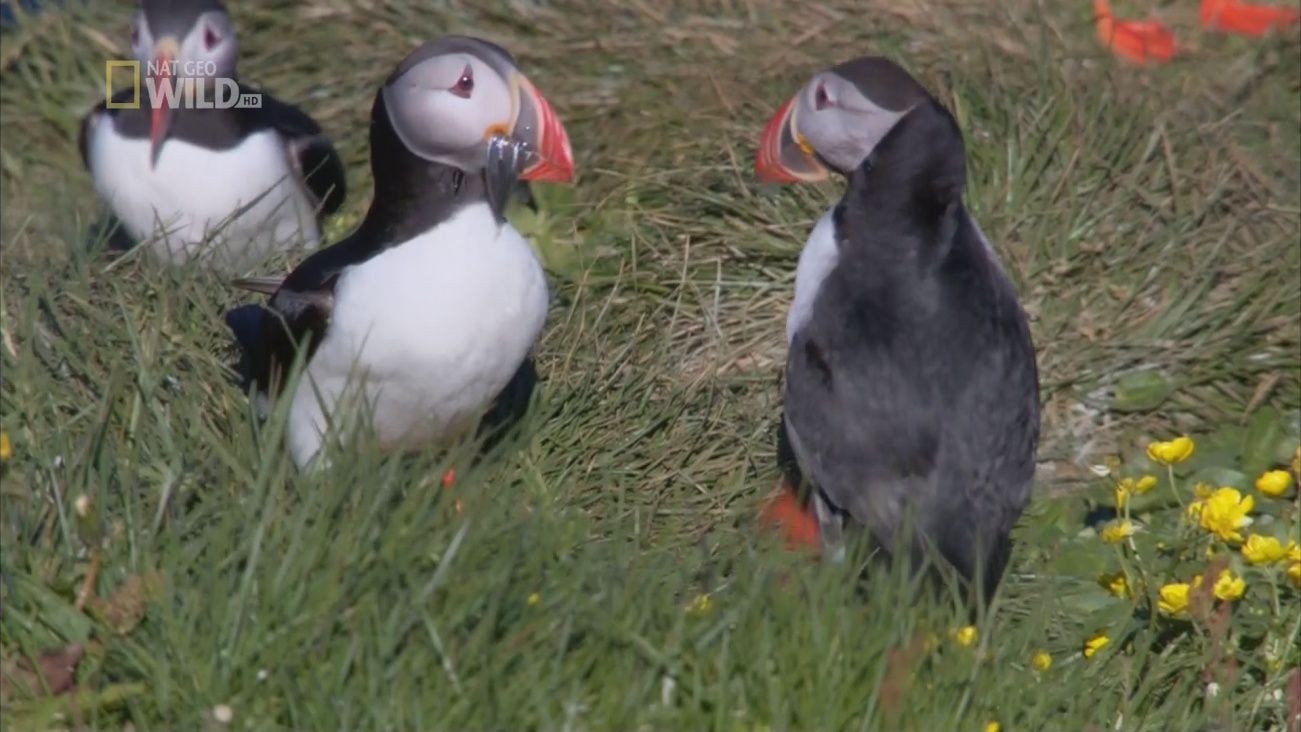 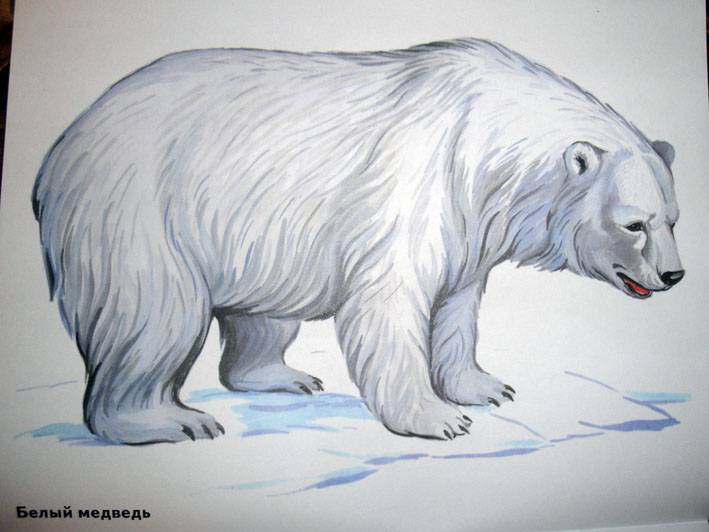 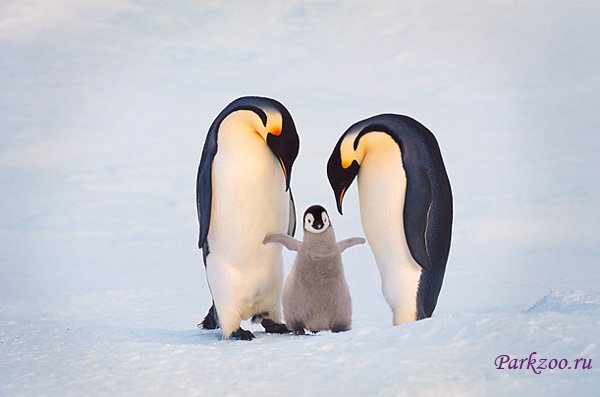 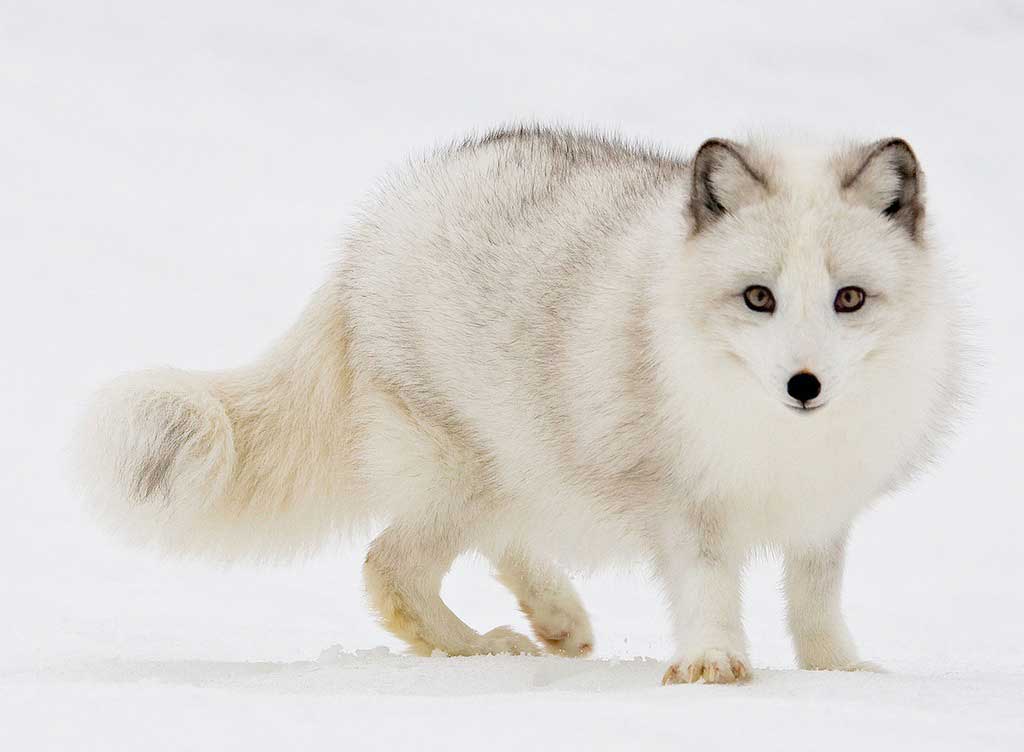 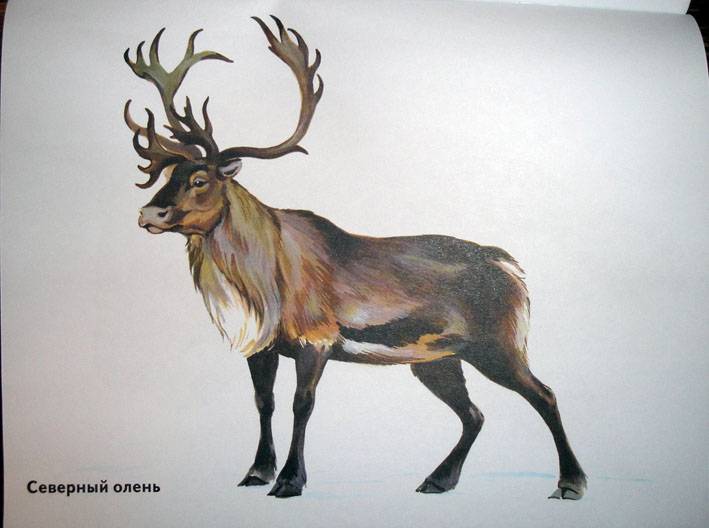